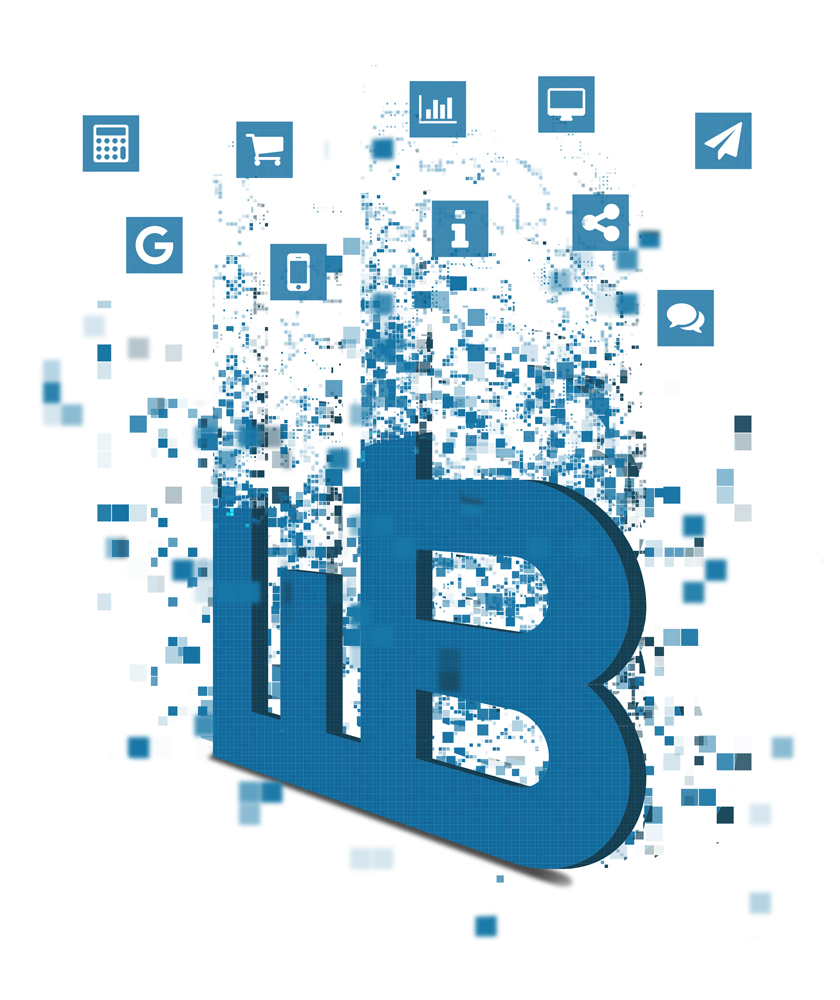 Web-Business
Controlling und Optimierung
Teil 4: Performance Controlling
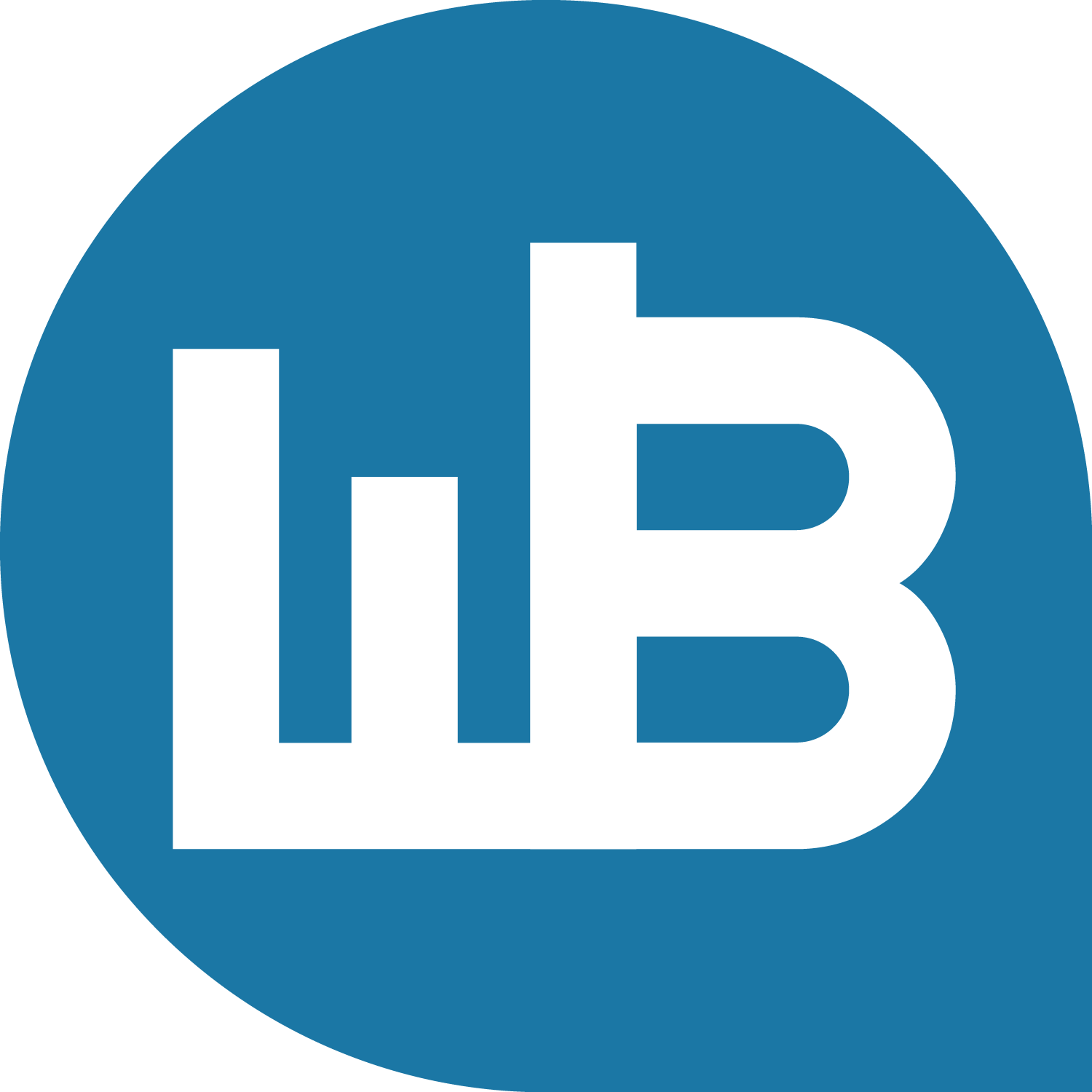 Controlling
1
Übersicht
Controlling als Analysewerkzeug
Grenzproduktivität der Besucherquellen
Pareto Analyse
Performance Tracking einer SEA Strategie 
Kostenermittlung auf SEA Konversionsstufen
Grenzkosten auf Kampagnenebene
Grenzertrag auf Anzeigenebene
Performance Controlling auf Anzeigenebene
Zusammenfassung
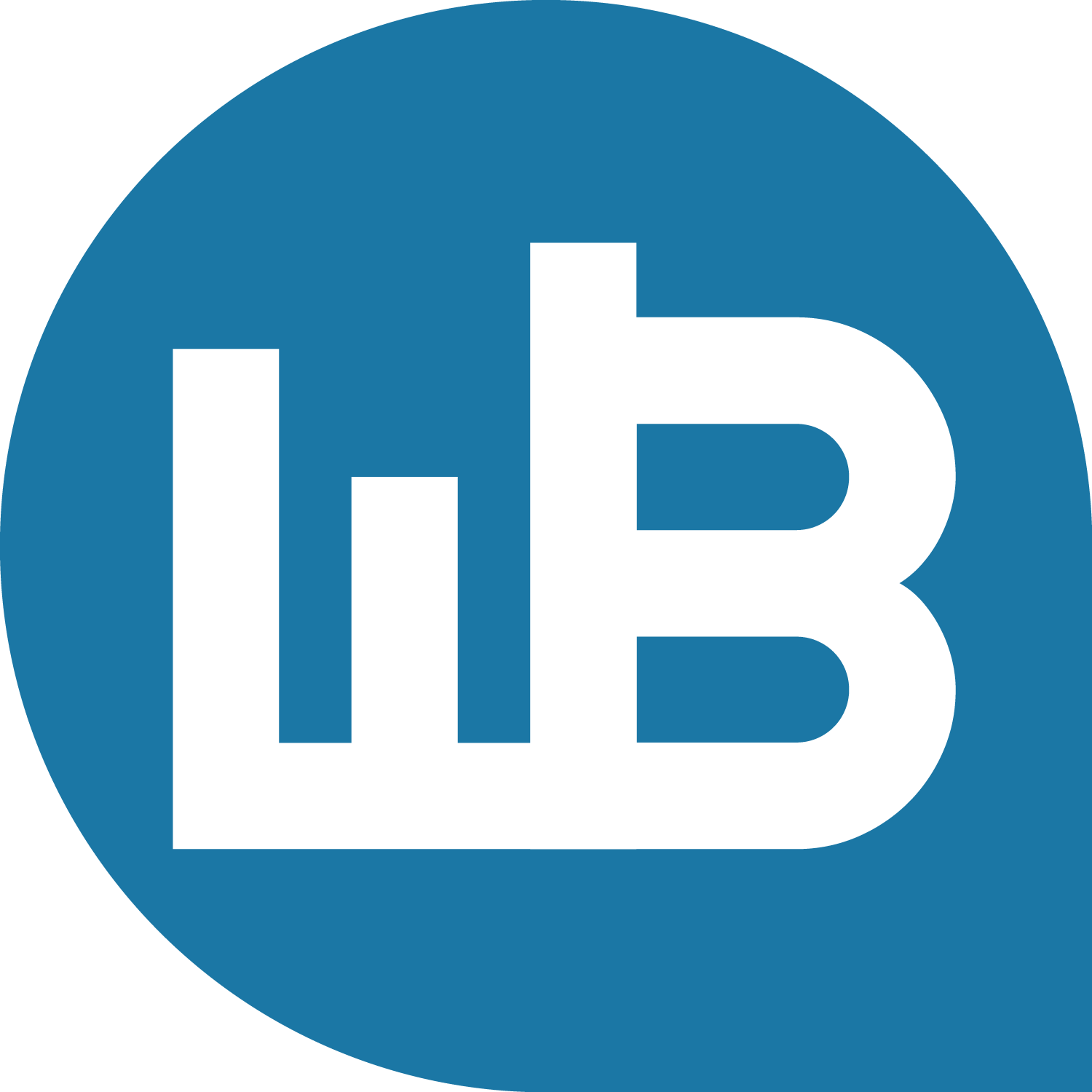 Controlling
2
Potenziale und Schwächen sichtbar machen
Controlling erweitert Wissen über Werkzeuge und Module sowie Wirkungen der eigenen Strategien und Aktionen
Erhöhung der Wertschöpfung in bekannten und erprobten Prozessen durch Kostenreduktion oder Ertragssteigerung
Wertschöpfung wird erhöht durch

Steigende Grenzerlöse aus Bestandseffekten 
Sinkende Grenzkosten aus Lerneffekten
Sinkende Kontaktkosten aus Netzeffekten
Steigende Grenzproduktivität aus Verbundeffekten
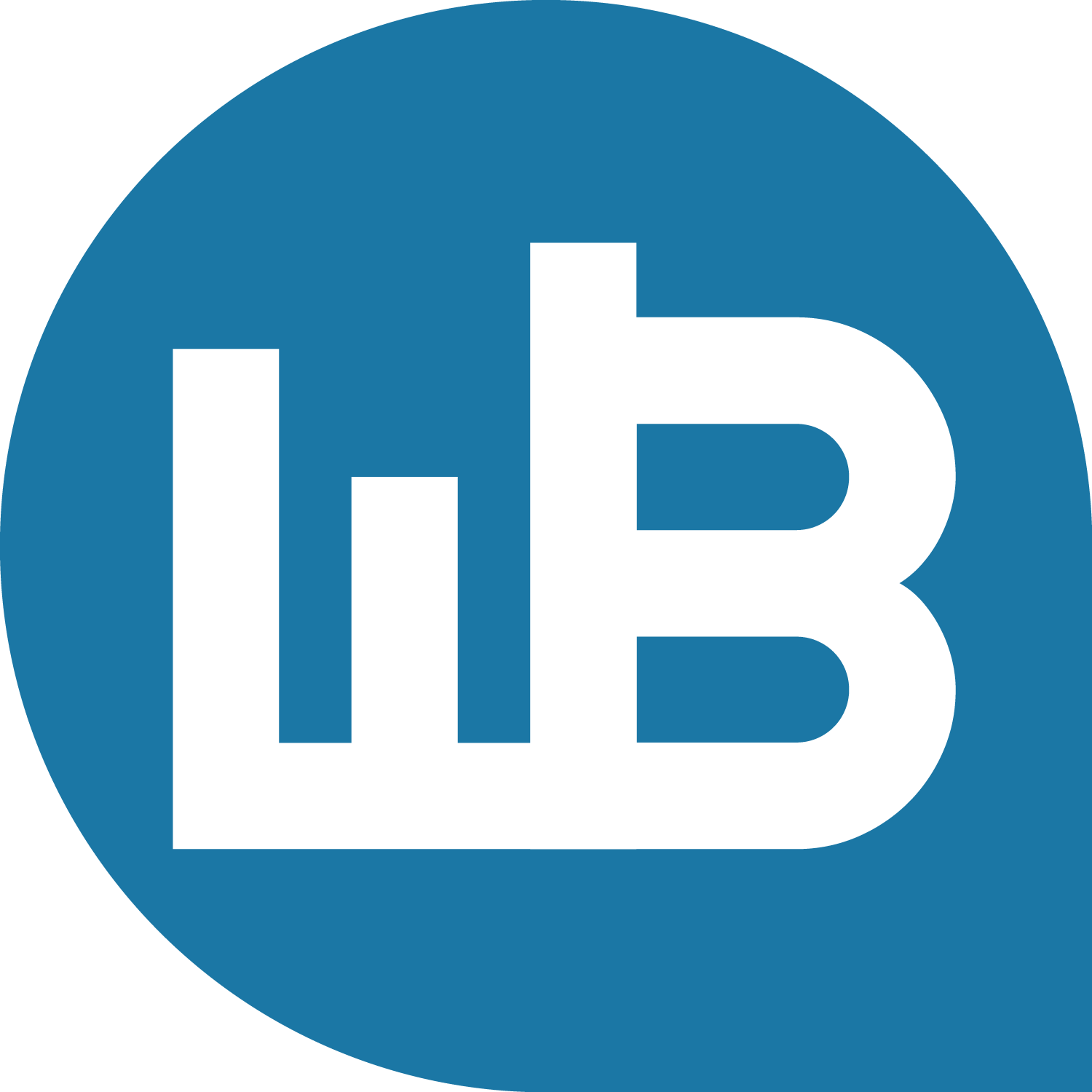 Postindustrielle Ökonomie
3
2 Analyse Findability
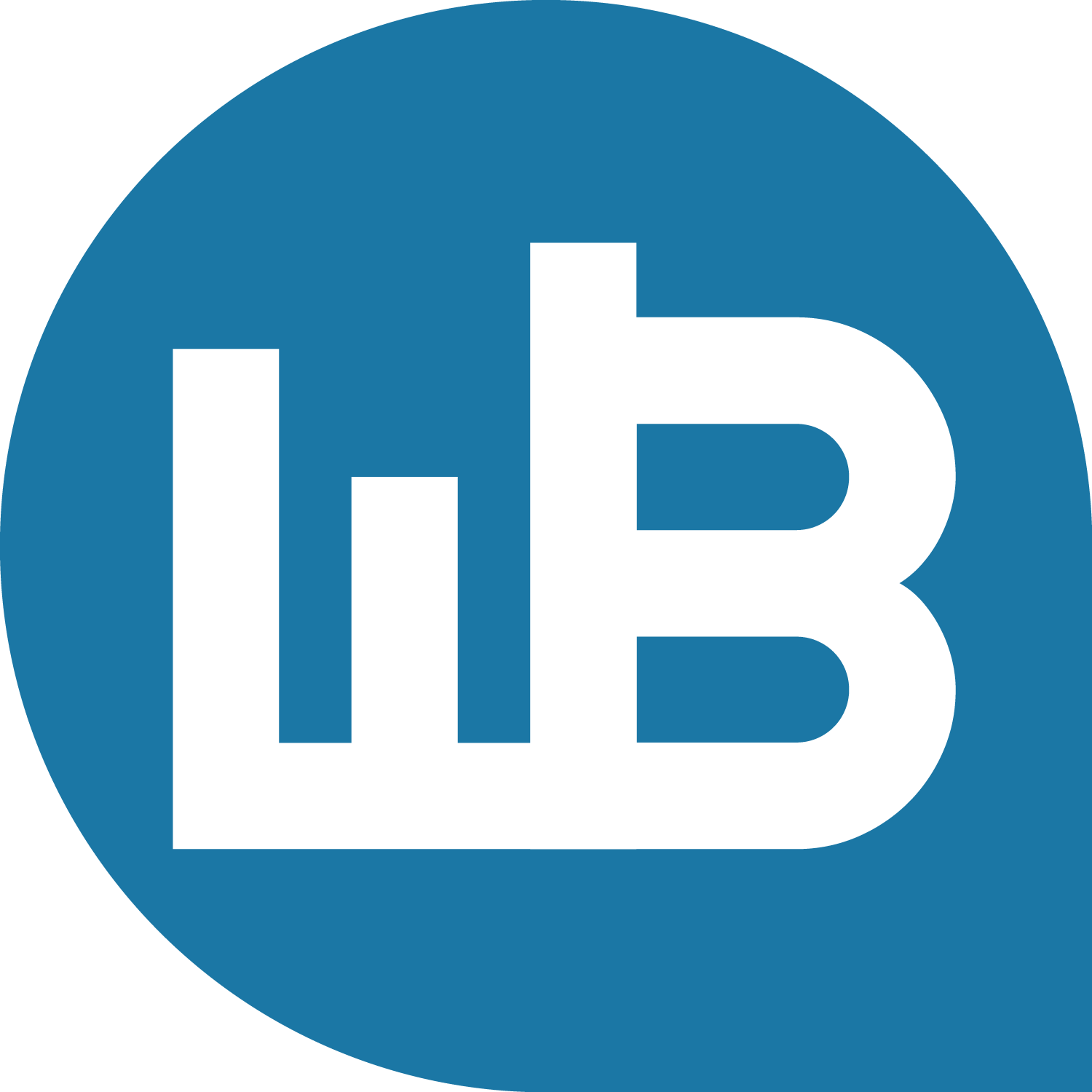 Ganzheitliches Reporting
4
[Speaker Notes: Tabelle 2-1: Findability]
Besucherquellen und Zielgruppen
Eine gute CTR weist darauf hin, dass die
Zielgruppen gut angesprochen wurden.

Die Werbe-/Marketingfläche ist gut genutzt.

Das erklärt das Potenzial, aber noch nicht die Performance.
Vom Potenzial zur Performance
Controlling
5
Konversionspyramide
Performance
Potenzial
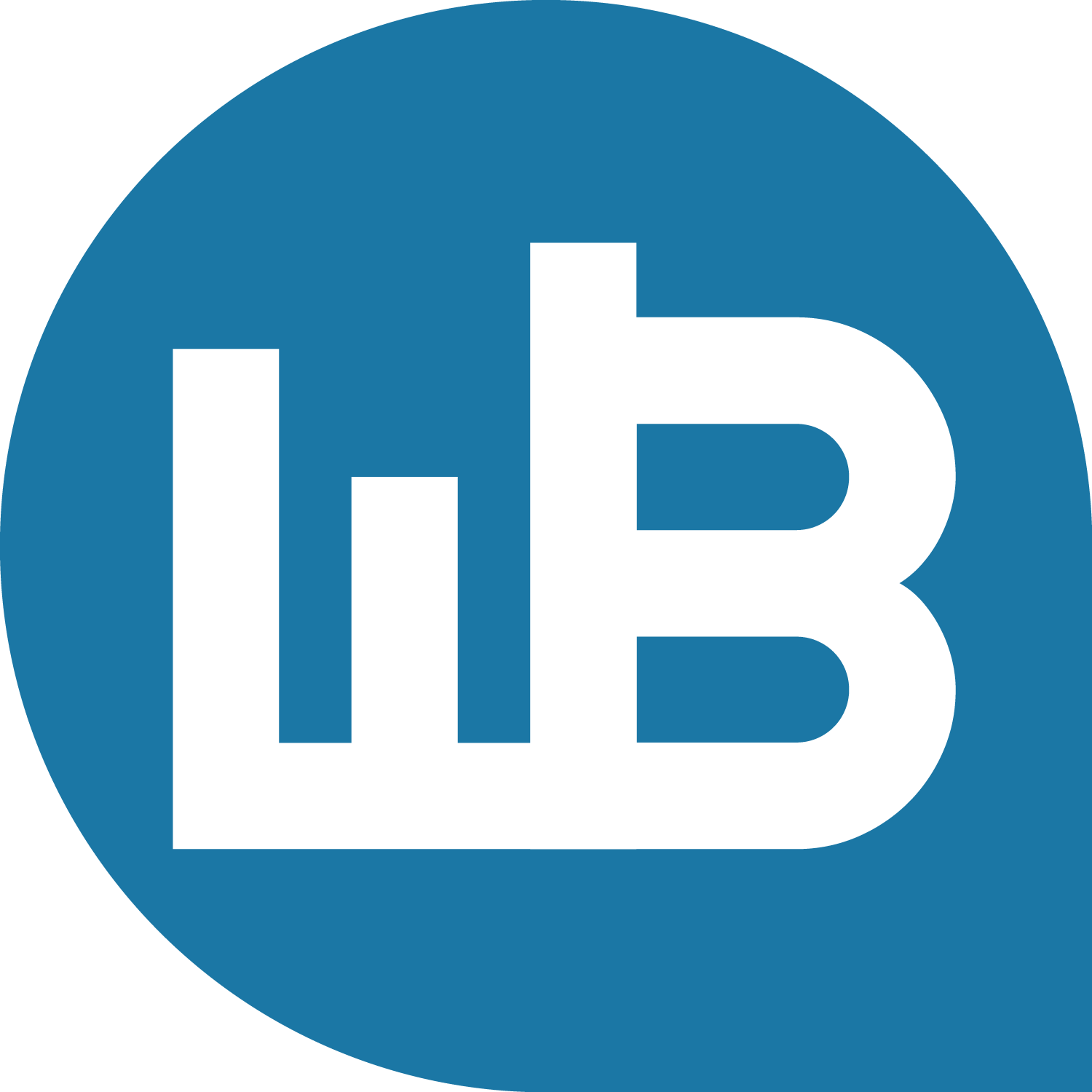 Potenziale im Web-Business
6
3 Analyse Performance (Usability)
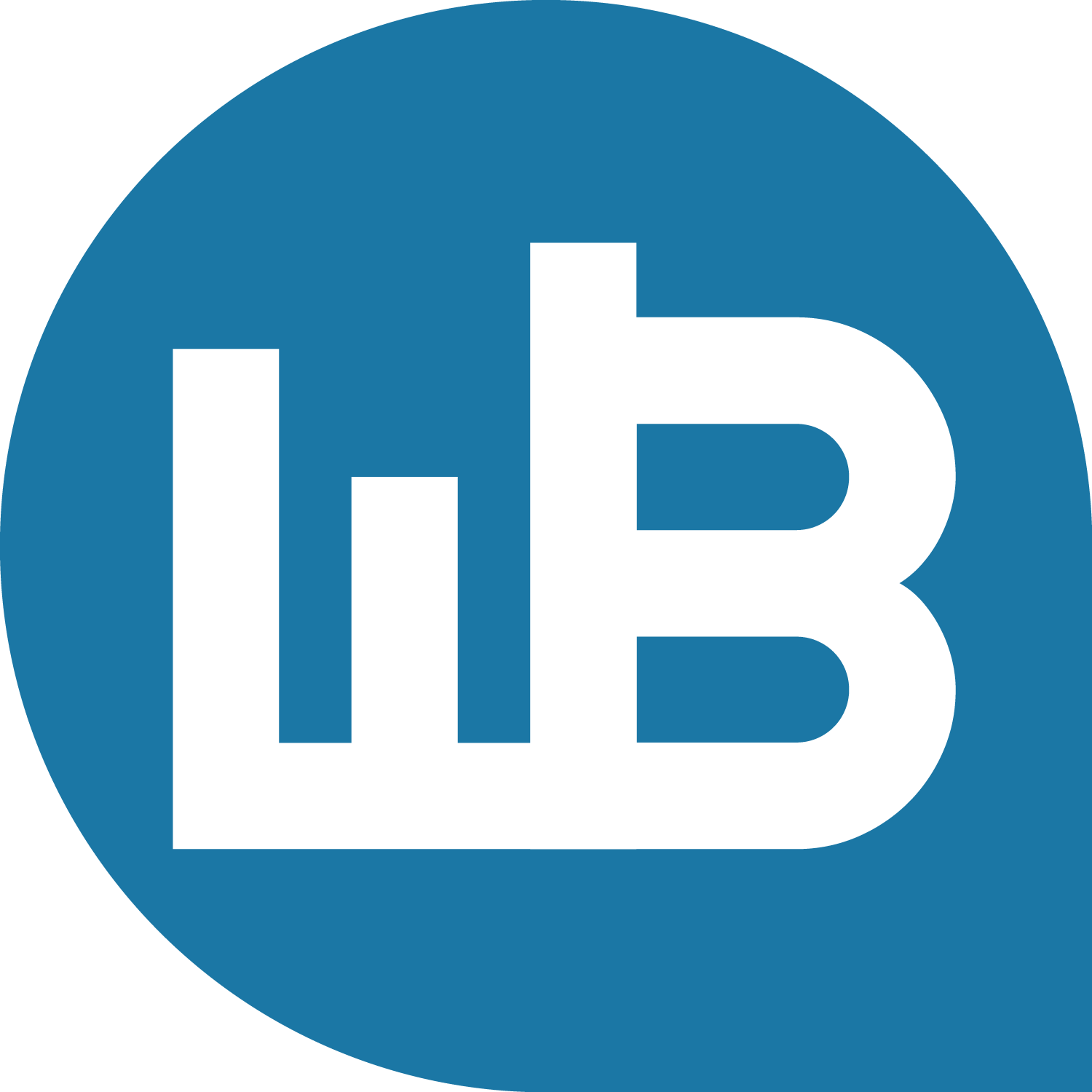 Ganzheitliches Reporting
7
[Speaker Notes: Tabelle 3-1: Usability]
Tracking StufenControlling
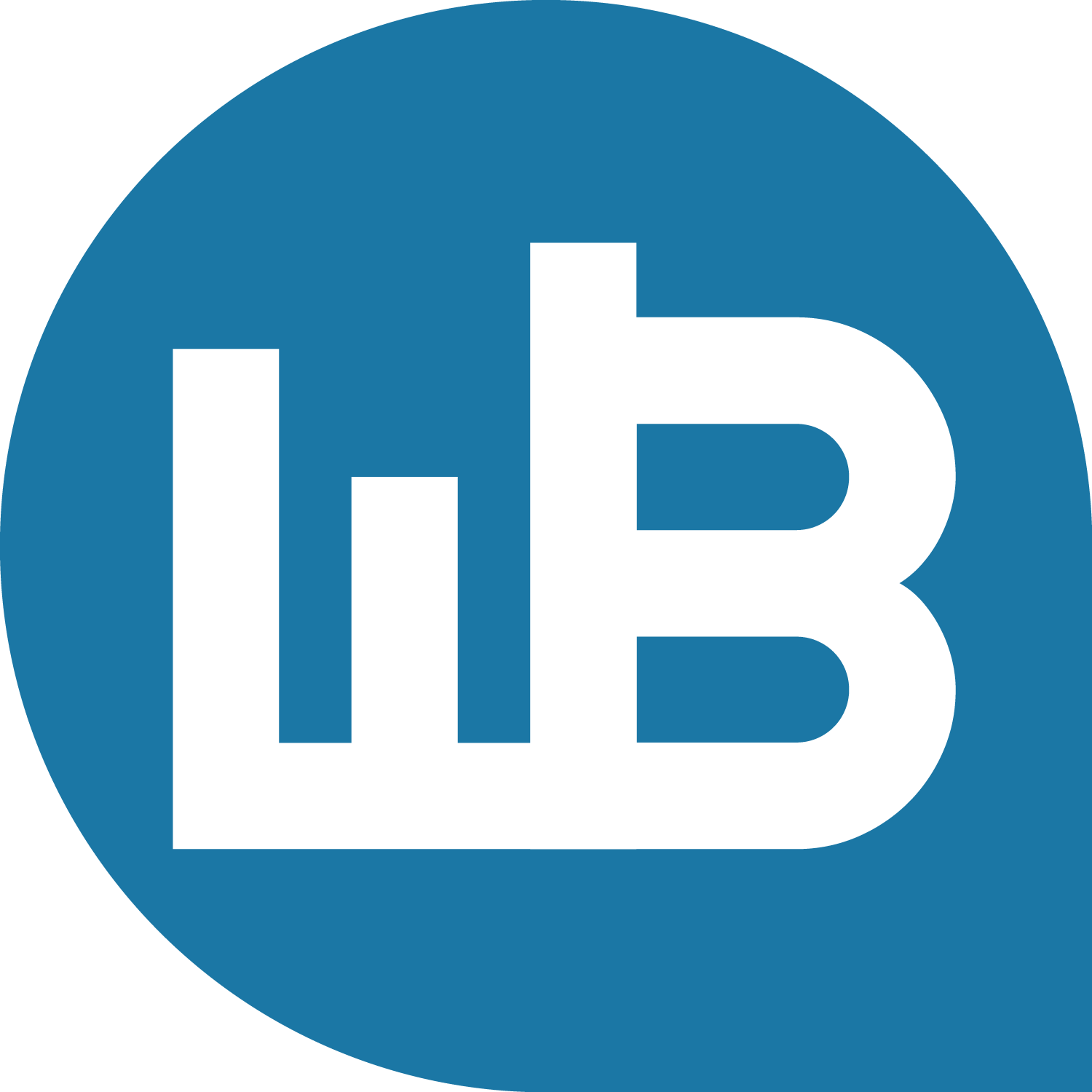 Controlling
8
Kampagnenübersicht (unsortiert)Controlling
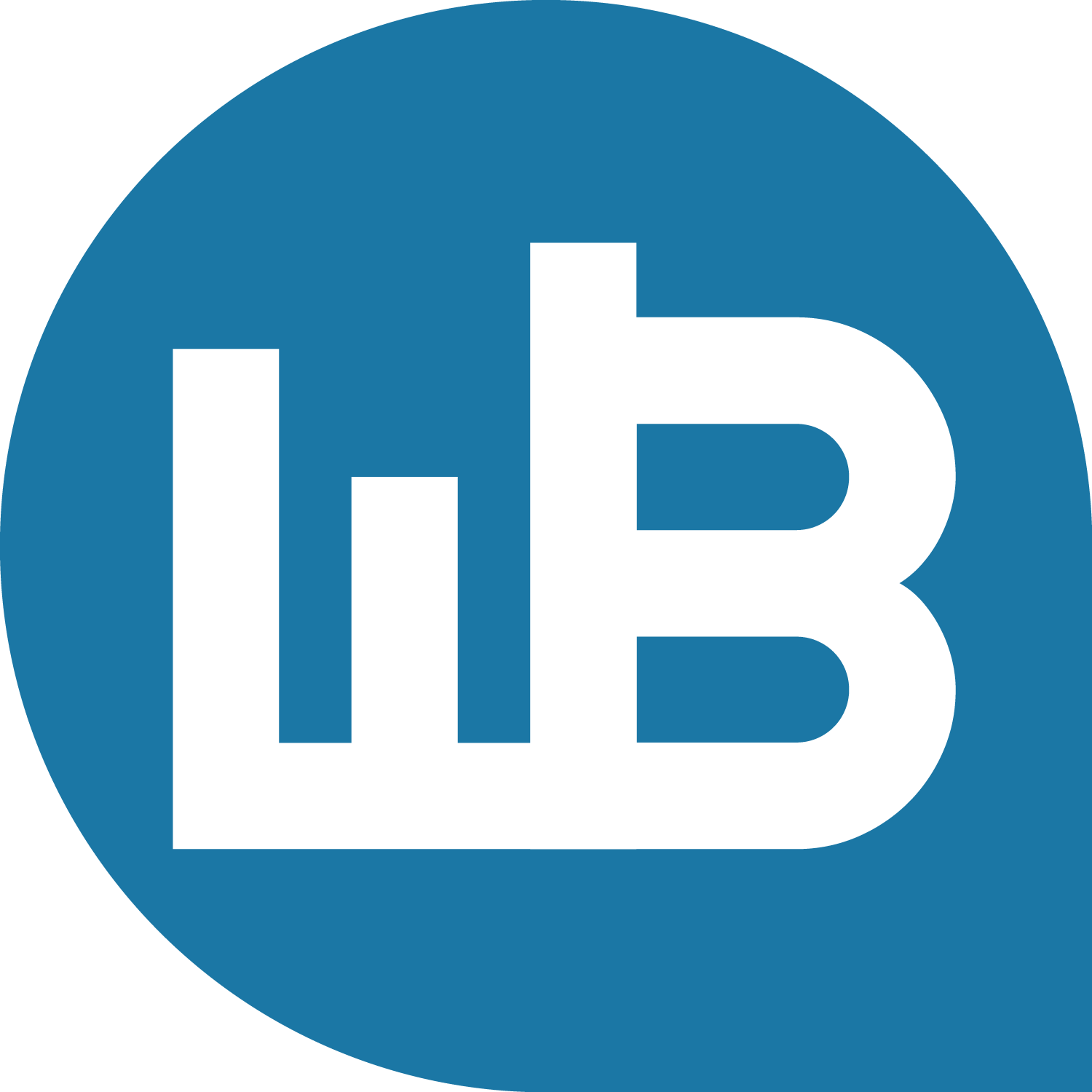 Controlling
9
[Speaker Notes: 5 Partielle Optimierung Menge.xls]
Illustrationsbox 
Pareto-Analyse
Analyseziel (Pareto)Performance Controlling
Besucher
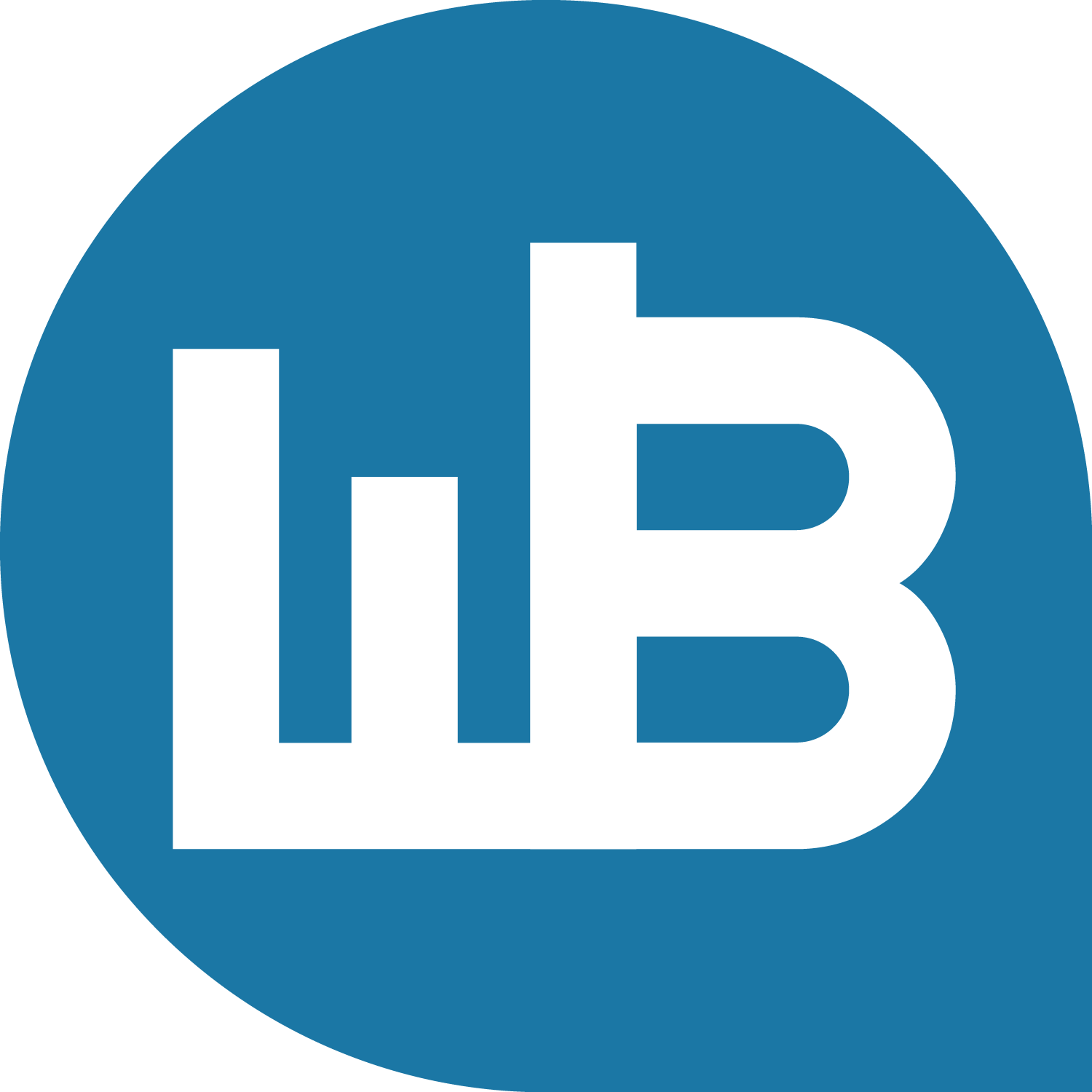 Kampagnen
[Speaker Notes: Illustrationsbox Pareto Analyse
Web-Business CPC-Kampagnen.xls]
Illustrationsbox 
ABC Analyse
Konversionsrate Normiert
100%
93%
Mittelklasse
Abstieg
55%
50%
Vorbild
A
B
C
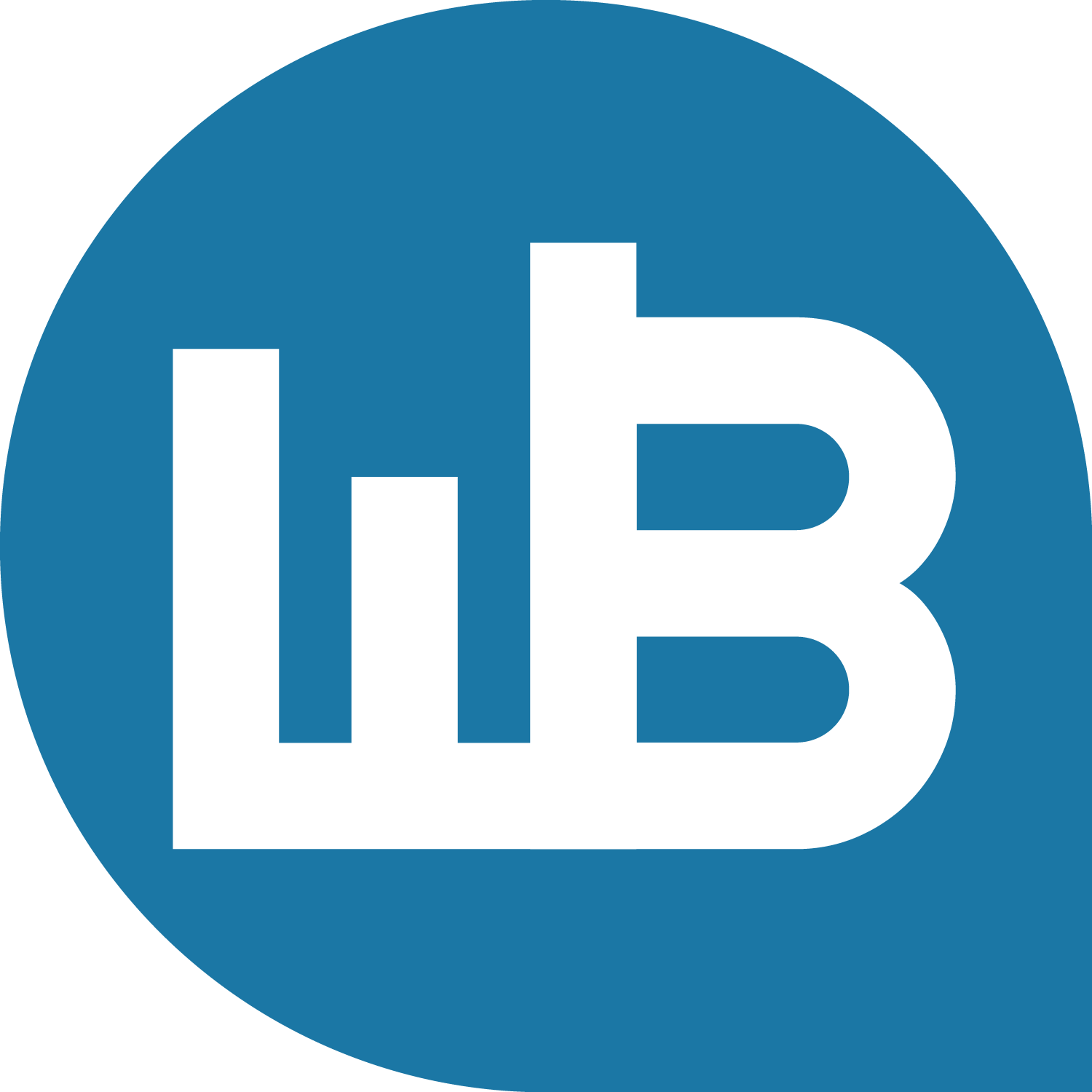 Interessenten Kumuliert
4.380
50%
9.530
100%
3 Analyse Profitability
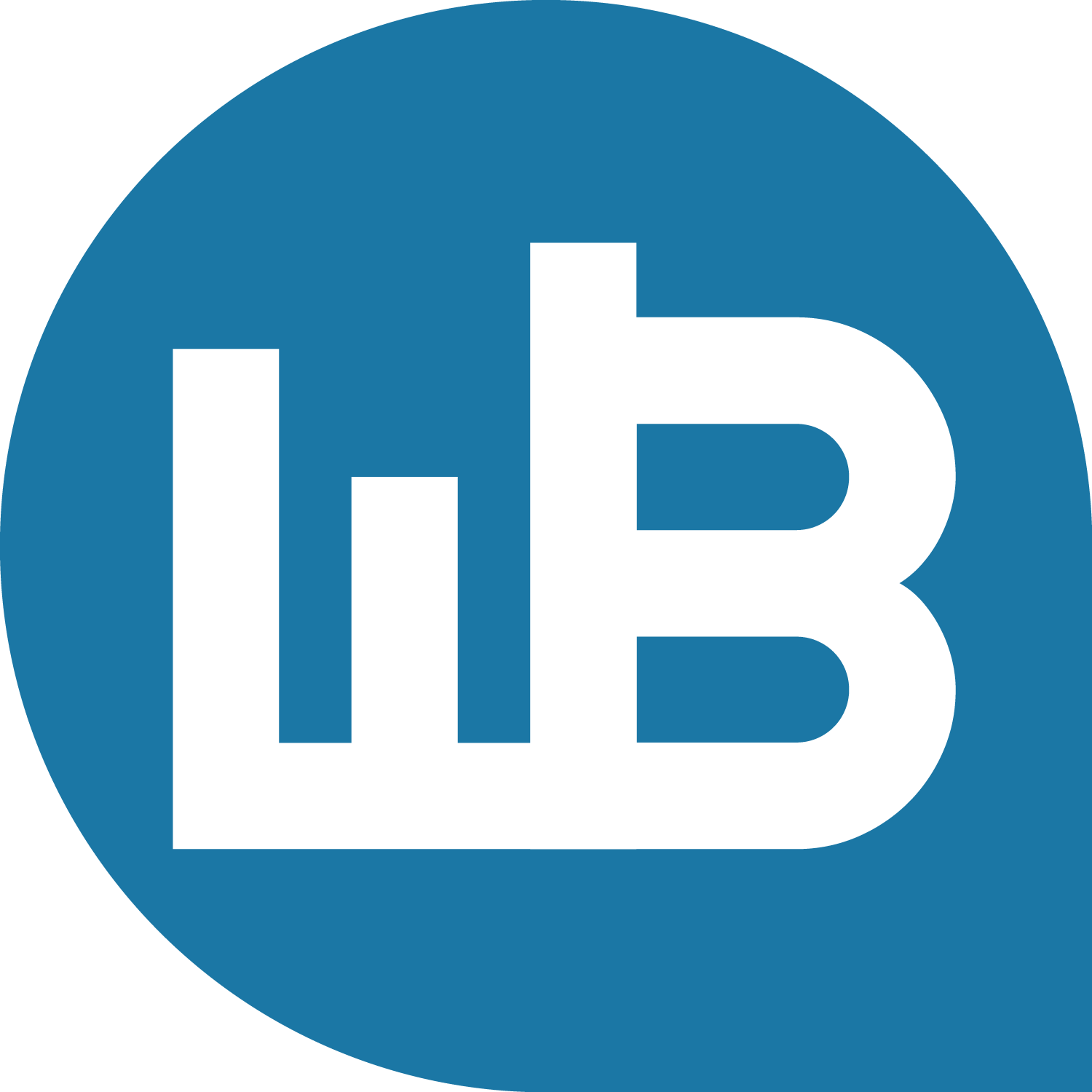 Ganzheitliches Reporting
12
[Speaker Notes: Tabelle 4-1: Profitability]
ErtragsorientierungPerformance Controlling
Die Besucherzählung aus den Kampagnen ist der erste Schritt zur Kalkulation
Die Zuordnung der Konversionen gibt einen Anhaltspunkt zur Optimierung
Umsatzrechnung bewertet die Besucherquellen mit dem Erlös
Im Zielzustand sind die Grenzumsätze aller Kampagnen gleich
Fallbeispiel Besucher und Kosten
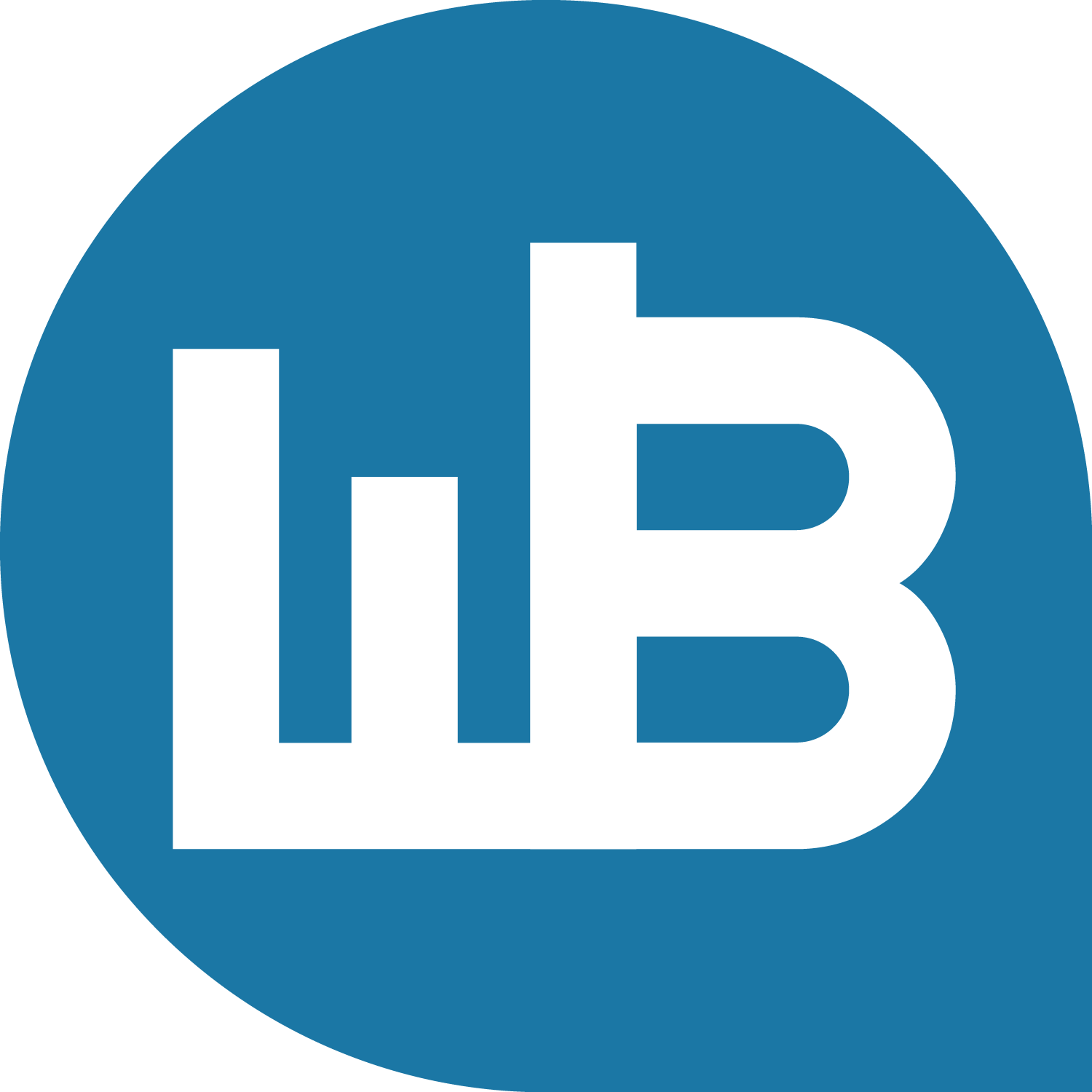 Virtuelle Produktion
13
Effizienz (CR)Performance Controlling
Die Usability bezeichnet die Gebrauchstauglichkeit der Webpräsenz
Die Konversionsquote ist der Messwert zur Usability
Die Rentabilität wird auf die erzielten Umsätze bezogen
Mit der Kostenaufstellung beginnt die Gewinnermittlung
Fallbeispiel Kostenaufstellung
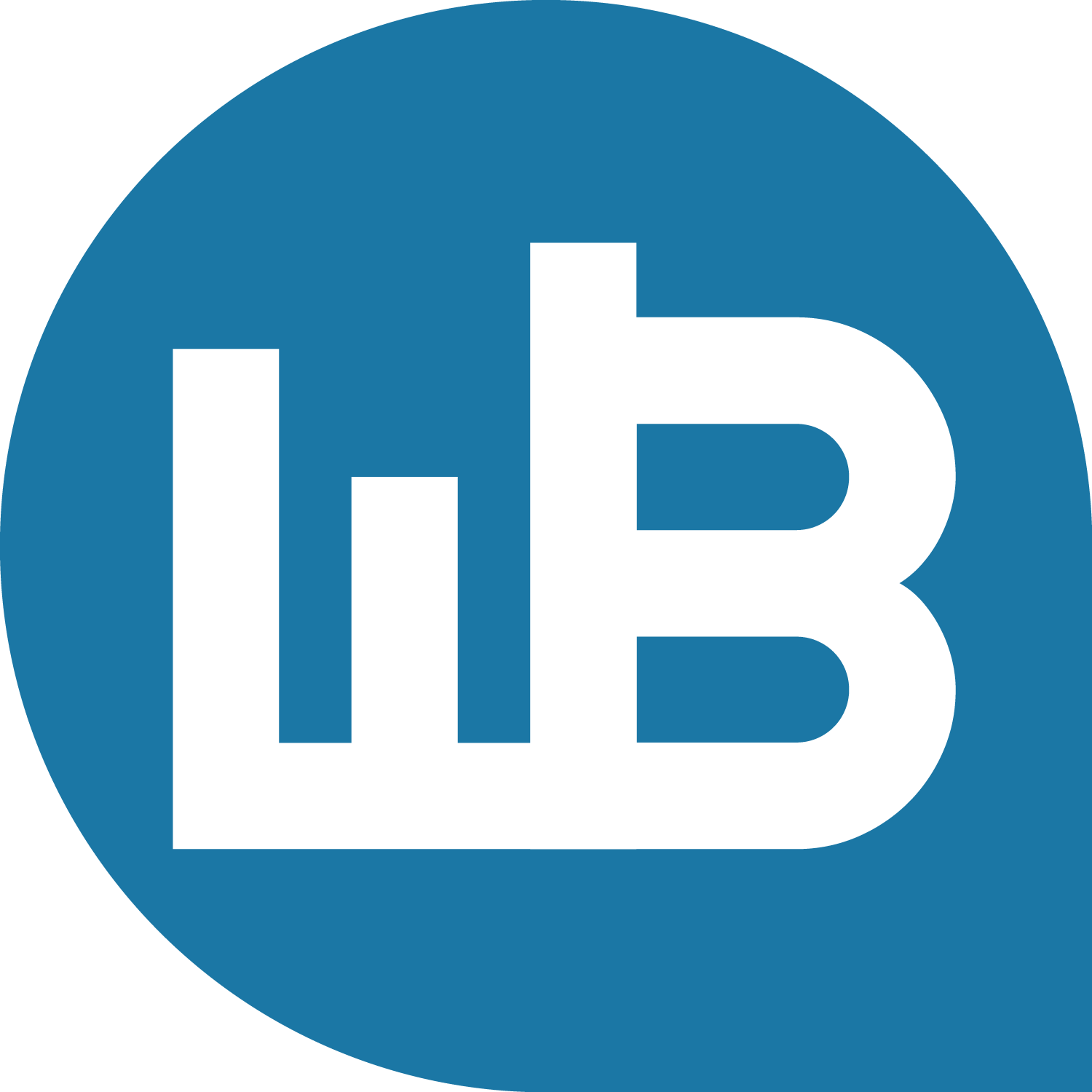 Virtuelle Produktion
14
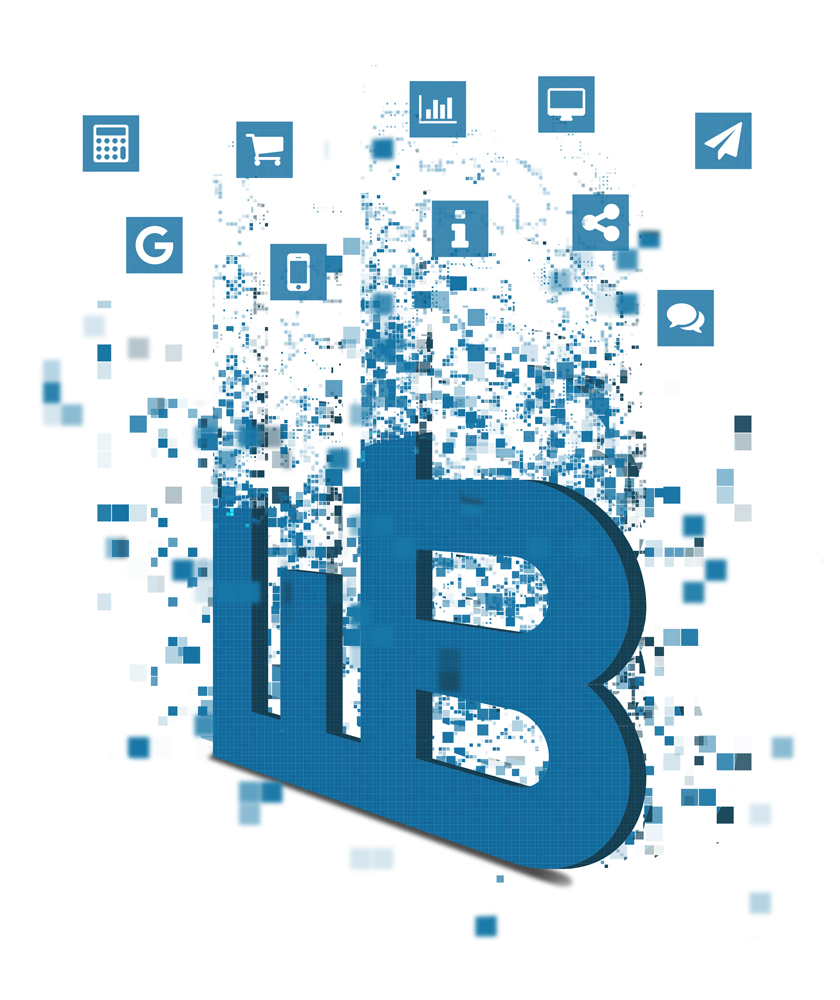 Zusammenfassung Performance
Controlling
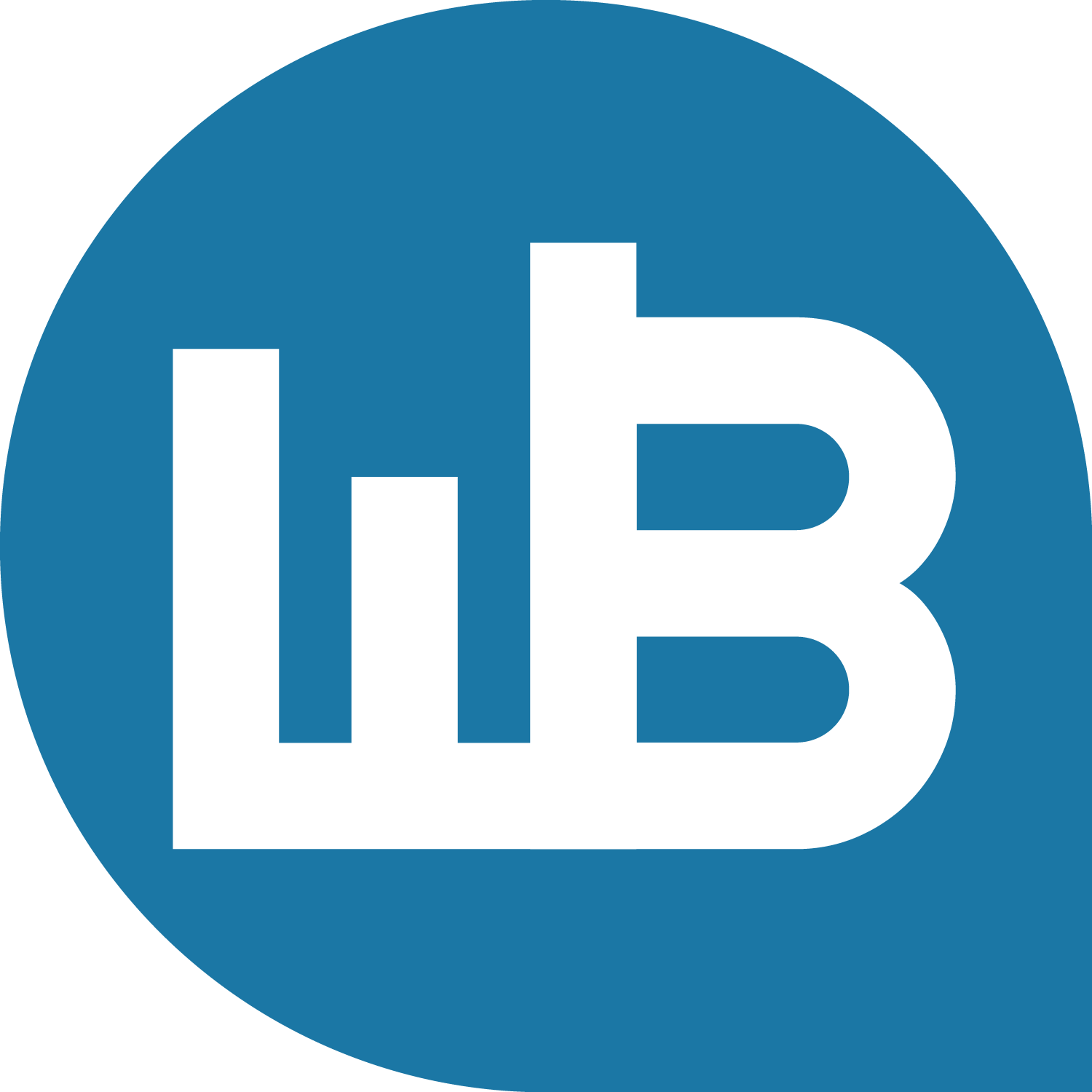 Controlling
15
Controlling ZusammenfassungZusammenfassung
Die Performance entfaltet sich in den Potenzialen
Das Tracking ermöglicht ein differenziertes Controlling
Der einfachste Controlling-Bericht reportet Besucher
Besucherquellen werden nach dem Ergebnis geordnet
Grenzbetrachtungen zeigen Handlungsbedarf auf
Dynamisches Unternehmenswachstum wird mit permanentem Controlling unterstützt
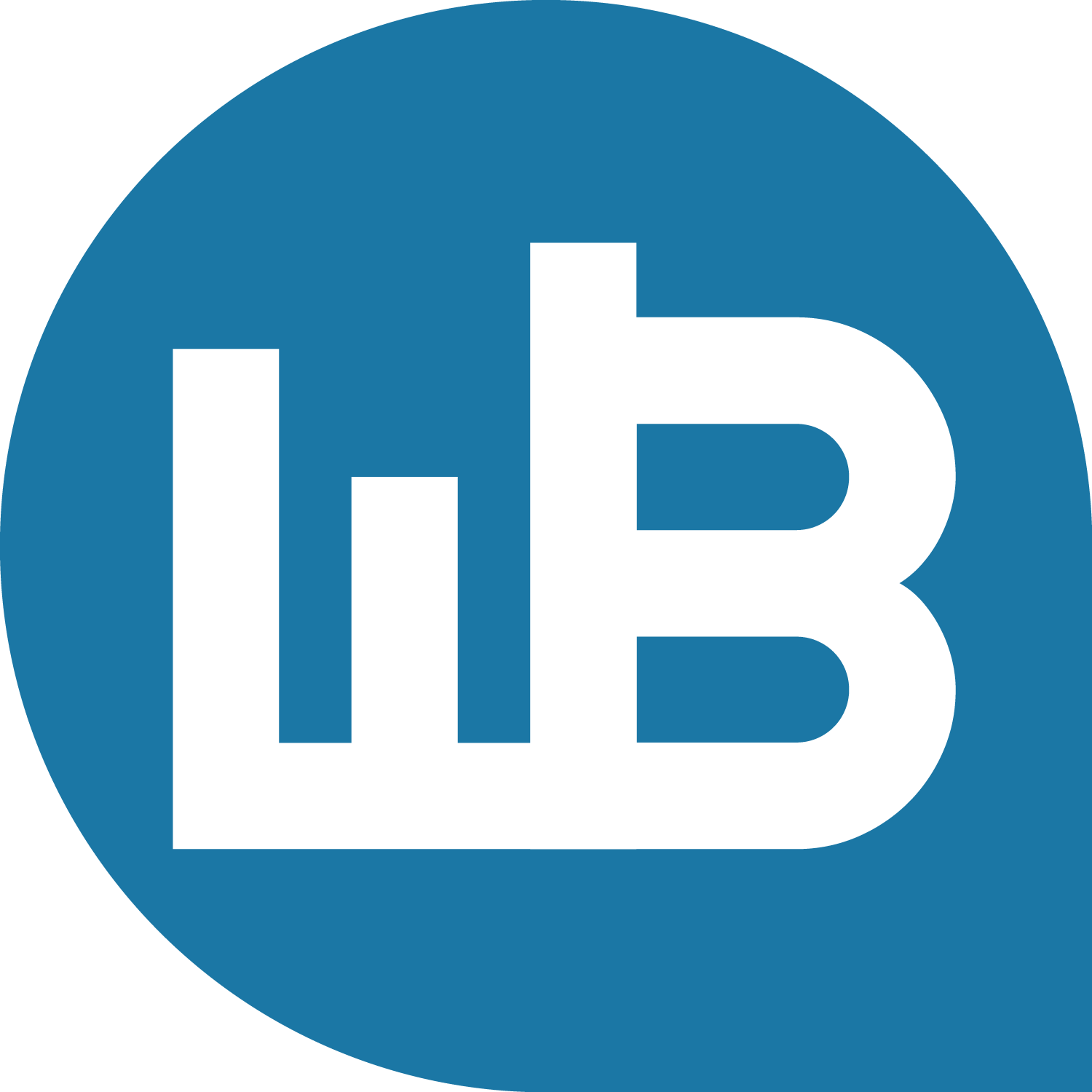 Controlling
16